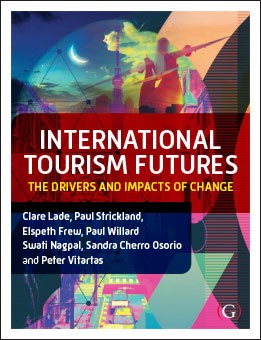 Chapter 4: Hospitality of the Future
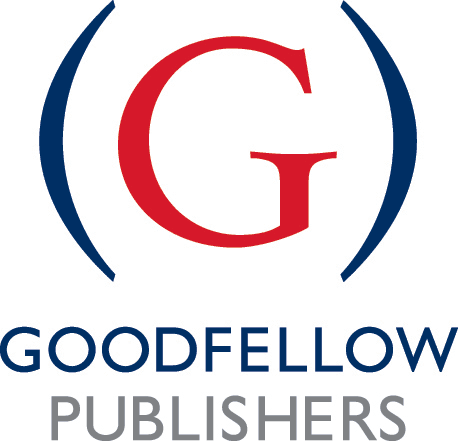 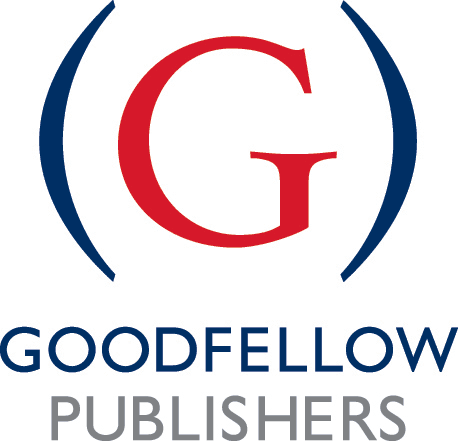 International Tourism Futures © Clare Lade, Paul Strickland, Elspeth Frew, Paul Willard, Swati Nagpal, Sandra Cherro Osorio, Peter Vitartas. 
All rights reserved 2020
Chapter Outline
Introduction
The changing hospitality sector and technology advancement
Space hotels
Underwater accommodation
Cruise ship industry (prior to COVID-19)
Robots in the hospitality sector
Challenges of traditional employment roles versus future expectations
Advantages and disadvantages of artificial intelligence
Summary
Case study and additional resources
International Tourism Futures © Goodfellow Publishers 2020
Introduction
Hospitality will always exist as people need to:  
Eat
Sleep
Drink water

People crave different experiences hence;
Different types of restaurants
Different levels of accommodation
Variety of beverages (both alcoholic and non-alcoholic)
International Tourism Futures © Goodfellow Publishers 2020
[Speaker Notes: Firstly, the traditional function of the hospitality sector will always  exist. This is due to the natural need for food, water and sleep. The physiological requirement for sustenance is essential for all creatures to survive. As Calpaldi stated ‘eating is arguably the most fundamental of human activities’ (1996:1). Additionally, sustenance does not necessarily need consumption in a restaurant or other hospitality venues, however, humans crave different foods, tastes and experiences. A restaurant for example, can satisfy these desires. Secondly, water is another element for the function of life and survival (Saltmarch, 2001).]
Introduction
Hospitality is loosely based on Maslow’s Hierarchy of Needs (1943):

psychological, (food and beverages) 
safety, (accommodation and transport)
belonging, (meeting family and friends in social settings i.e bars and restaurants
esteem, (being able to afford high service levels), and 
self-actualisation concerns (holidaying/relaxing in preferred setting – cruise ship)
International Tourism Futures © Goodfellow Publishers 2020
[Speaker Notes: Chung-Herrera (2007) suggests that successful businesses in hospitality attempt to satisfy all these levels from a customers’ viewpoint especially psychological and safety needs. Guests are more likely to stay longer and become repeat customers if the overall experience surpasses their expectations.]
Future of Space Travel for Tourists
Space travel is not current a commercial reality but will be in the future.
First space capsules will be small, cramped and require extensive guest training (Strickland, 2012)
Limiting factors include cost restraints and technological challenges
overcoming gravity, 
food production and 
water collection
International Tourism Futures © Goodfellow Publishers 2020
Future of Space Travel for Tourists
Traditionally a good hospitality worker has four main attributes:
good work ethic, 
being punctual,
being responsible, and
always accountable (Alonso and O'Neill, 2011)

Skills of a space hotel worker may be:
how to use equipment to heat food, 
challenges of consuming a hot beverage, 
ability to use a toilet, 
application of telecommunications, 
administering first aid and 
perhaps pilot a space shuttle (Strickland, 2017)
International Tourism Futures © Goodfellow Publishers 2020
Underwater Hotels
Underwater hotels have great potential as 70% of the earth is underwater.

Currently, most underwater hotels mimic  a 5 star hotel:
Conrad Maldives’ ‘The Muraka’ on Rangali Island is an example of an underwater hotel 

Review website for discussion: www.conradmaldives.com
International Tourism Futures © Goodfellow Publishers 2020
[Speaker Notes: Underwater hotels are found in Dubai, Florida, Sweden, Maldives, Zanzibar, St Lucia and Fiji]
Cruise Ships industry (prior to COVID-19)
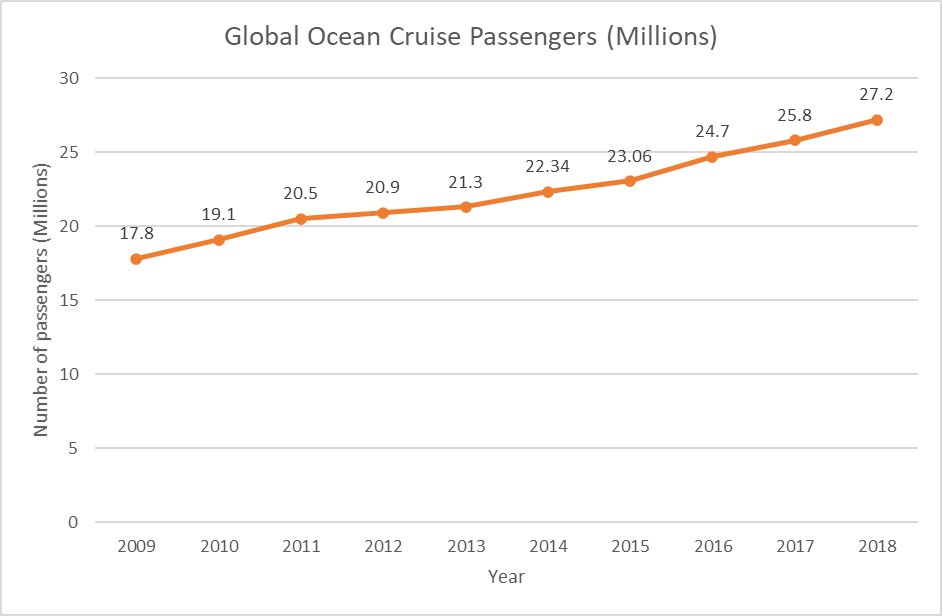 Source: The Florida-Caribbean Cruise Association, 2018
International Tourism Futures © Goodfellow Publishers 2020
Cruise Ships industry (during COVID-19)
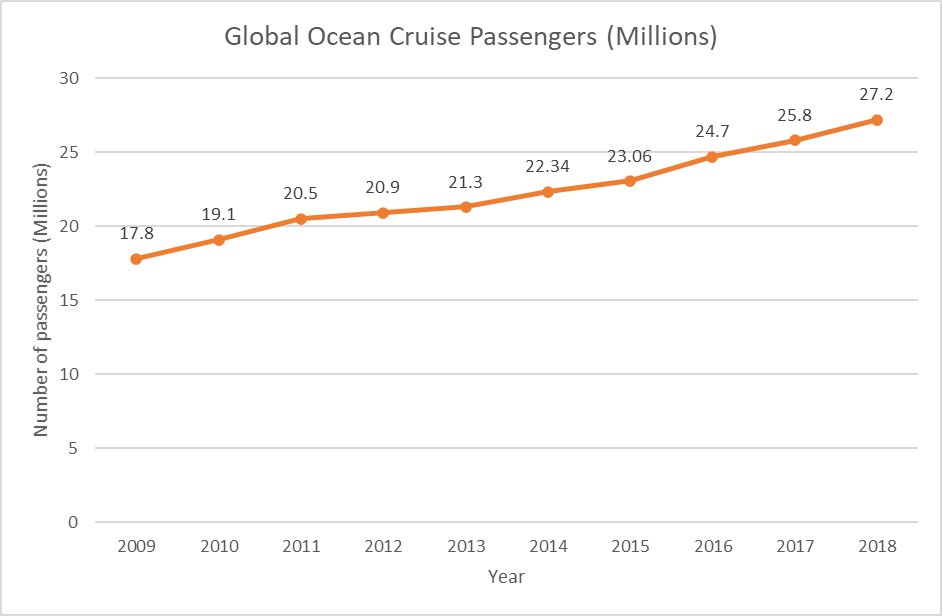 2020
Source: The Florida-Caribbean Cruise Association, 2018
International Tourism Futures © Goodfellow Publishers 2020
[Speaker Notes: Furthermore, GOC states the most popular sailing routes are throughout the Caribbean (35%), followed by the Mediterranean (15%), other ports of Europe (15%), China (12%), Australia/New Zealand (7%), Asia (7%), Alaska (5%) and South America (4%) (The Florida-Caribbean Cruise Association, 2018: 1). These statistics make it apparent which markets have the potential for increasing capacity or where the market demands.  For example, Africa and Antarctica are not a destination for GOC but this may change in the future to increase capacity and destination appeal. 

2020 – no cruise ship activity]
Cruise Ships industry (after COVID-19)
Cruise Ships were deemed COVID-19 hot spots due to the closeness of passengers and rooms. The pandemic exposed many issues that will need to be addressed in the future including:

reside in tax havens such as Barbados and no-one is accountable,
mass tourism at ports,
environmental concerns, 
poor wages and 
cramped working conditions of cruise ship staff
International Tourism Futures © Goodfellow Publishers 2020
[Speaker Notes: Limited cruise ship activity. Many ships had been scraped.]
Cruise Ships industry (after COVID-19)
Cruise Ships were deemed COVID-19 hot spots due to the closeness of passengers and rooms. The pandemic exposed many issues that will need to be addressed in the future including:

reside in tax havens such as Barbados and no-one is accountable,
mass tourism at ports,
environmental concerns, 
poor wages and 
cramped working conditions of cruise ship staff
International Tourism Futures © Goodfellow Publishers 2020
[Speaker Notes: America and Europe are most likely the first to return to the seas as people have had the virus or been vaccinated.]
Customer Service of the Future
Desirable attributes of a hospitality worker:

empathy, 
warmth, 
competence, pleasant personality, 
honesty, 
efficiency, 
punctuality, 
a willingness to learn, 
undertake given tasks and 
an awareness of personal hygiene and grooming (Bufquin, DiPietro, Orlowski and Partlow, 2017)
International Tourism Futures © Goodfellow Publishers 2020
Customer Service of the Future
Good hospitality workers assist in the profitability of the business. Other positive outcomes are:

If restaurant staff members are enjoying their workplace, they are more likely to work harder, longer and less likely to resign (AlBattat, Som and Helalat, 2013). 

Financial rewards may flow through such as:
gratuities, 
tips, 
promotions and increased compensation for workers which can also be a competitive advantage.
International Tourism Futures © Goodfellow Publishers 2020
Robots in the Hospitality Sector in Asia
Robots are a ‘relatively autonomous physical device capable of motion and forming a service’ (Murphy, Hofacker and Gretzel, 2017: 106)

The most common robots featuring in hospitality today undertake manual tasks such as:

cleaning, 
delivering room service, 
aiding the elderly or 
a substitute for human companionship
International Tourism Futures © Goodfellow Publishers 2020
[Speaker Notes: In the words of Ivanov, Webster and Berezina ‘robots have arrived and are here to stay’ (2017: 1513).]
Robots in the Hospitality Sector in Asia
Robots in the hospitality sector are for service automation. For example in restaurants:
robotic chefs, 
baristas, 
servers, 
dishwashers, 
automated ordering, 
entertainment and 
payment systems (Ivanov, Webster and Berezina, 2017).
International Tourism Futures © Goodfellow Publishers 2020
Robots in the Hospitality Sector in Asia
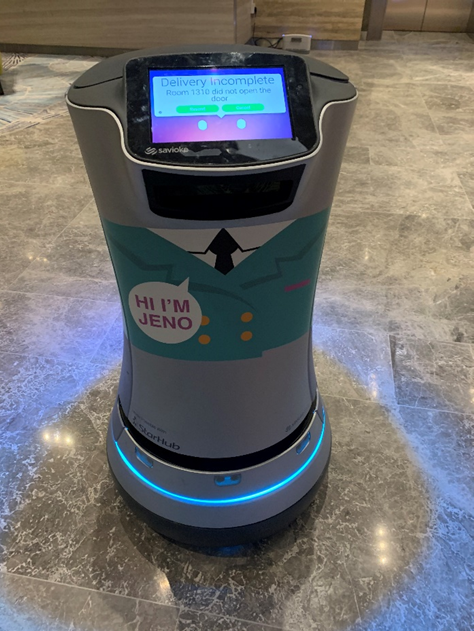 Asian hotels have cases of robots already implemented in front office stations, concierge desks, guest relation areas, housekeeping (vacuuming), porterage and room service for increased efficiency 
   (Rajesh, 2015)
International Tourism Futures © Goodfellow Publishers 2020
[Speaker Notes: Jeno from Hotel Jen in Singapore delivering room service
(Source: Paul Strickland, 2020)]
Robots in the Hospitality Sector in Asia
An article published in 2017 titled ‘Robots in Hospitality: Five Trends on the Horizon’ highlight the following five concepts:

1.	Robots assist humans with mundane tasks
2.	Robots will create more jobs
3.	Hospitality will lead the way for embracing robots
4.	Robots and data collection
5.	Acceptance of robots and removal of anxiety
International Tourism Futures © Goodfellow Publishers 2020
Advantages of Robots
economic benefit 
robots can work 24-hours a day making them more efficient.
perform tasks to set service standards
do not convey a negative attitude, drink alcohol, smoke cigarettes or take illicit drugs
do not complain, get ill, go on strikes, spread rumours 
speak different languages (Wilcock, Laxström, Leinonen, Smit, Kurimo and Jokinen 2017)
International Tourism Futures © Goodfellow Publishers 2020
[Speaker Notes: Robots require no sick or family days or bonuses and no need for training or hiring or being let go, be programmed for a variety of different duties, have their capabilities expanded with hardware and software updates and improve quality of the customer experience in a timely manner, discriminate, quit their job without notice, show negative emotions, shirk from work but do undertake routine and undesirable tasks]
Disadvantages of Robots
mass job loss for hospitality workers (also will create more jobs in hospitality such as in maintenance, software development and hardware requirements for robots) 
   (Ivanov, 2017) 

reduce the ‘human touch’ element of the service industry (Pieska, Luimula, Jauhiainen and Spiz, 2013)

require guidance, structure and lack creativity
International Tourism Futures © Goodfellow Publishers 2020
[Speaker Notes: This means traditional skills will be transferred to other areas that support the robotic industry such as a traditional kitchen hand learning how to maintain an automated commercial dishwasher.]
Summary
Space hotels, underwater hotels, and the use of robots to replace hospitality workers will all become a reality on the future.

Trends in the cruise industry are going to be very difficult to predict due to COVID-19. The potential for expansion and growth is immense but it will not return to normal until a vaccination is administered to passengers.

There are both advantages and disadvantages in using robots in the hospitality sector.
International Tourism Futures © Goodfellow Publishers 2020
Case Study
Case Study: View the clip
 https://www.youtube.com/watch?v=6ap5bFYF-yw  
Discussion Questions
Robots already feature in restaurants in Southeast Asia. Explain if the replication of this phenomenon is possible within other continents based on technology, price, clientele and acceptance.
In the future, is there the possibility that robots will be able to handle quality control, health and safety standards of restaurants or will this have to remain a human task due to an individual country’s legislation? If a robot were to accidentally give a customer food poisoning, who is responsible? Explain your thoughts.
International Tourism Futures © Goodfellow Publishers 2020
Additional Resources
Connie the Concierge: https://newsroom.hilton.com/corporate/news/hilton-and-ibm-pilot-connie-the-worlds-first-watsonenabled-hotel-concierge

Five Trends on the Horizon’ highlight the following concepts: https://hospitalitytech.com/robots-hospitality-five-trends-horizon
International Tourism Futures © Goodfellow Publishers 2020